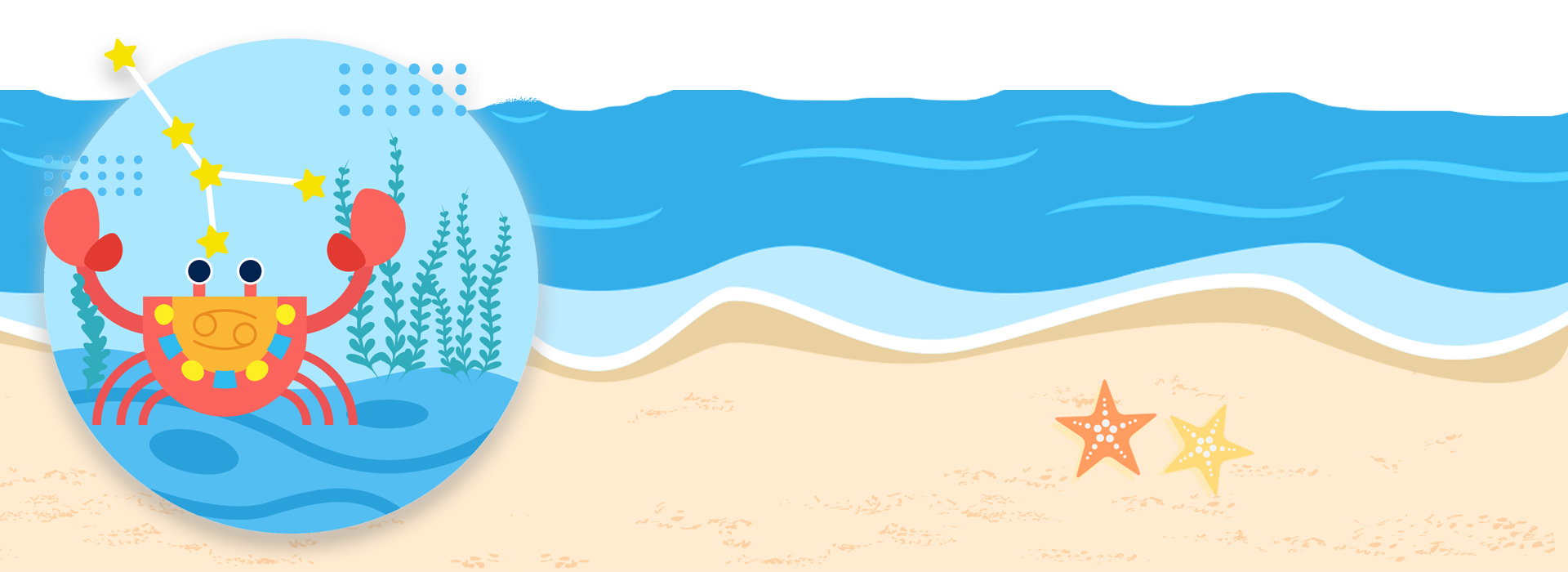 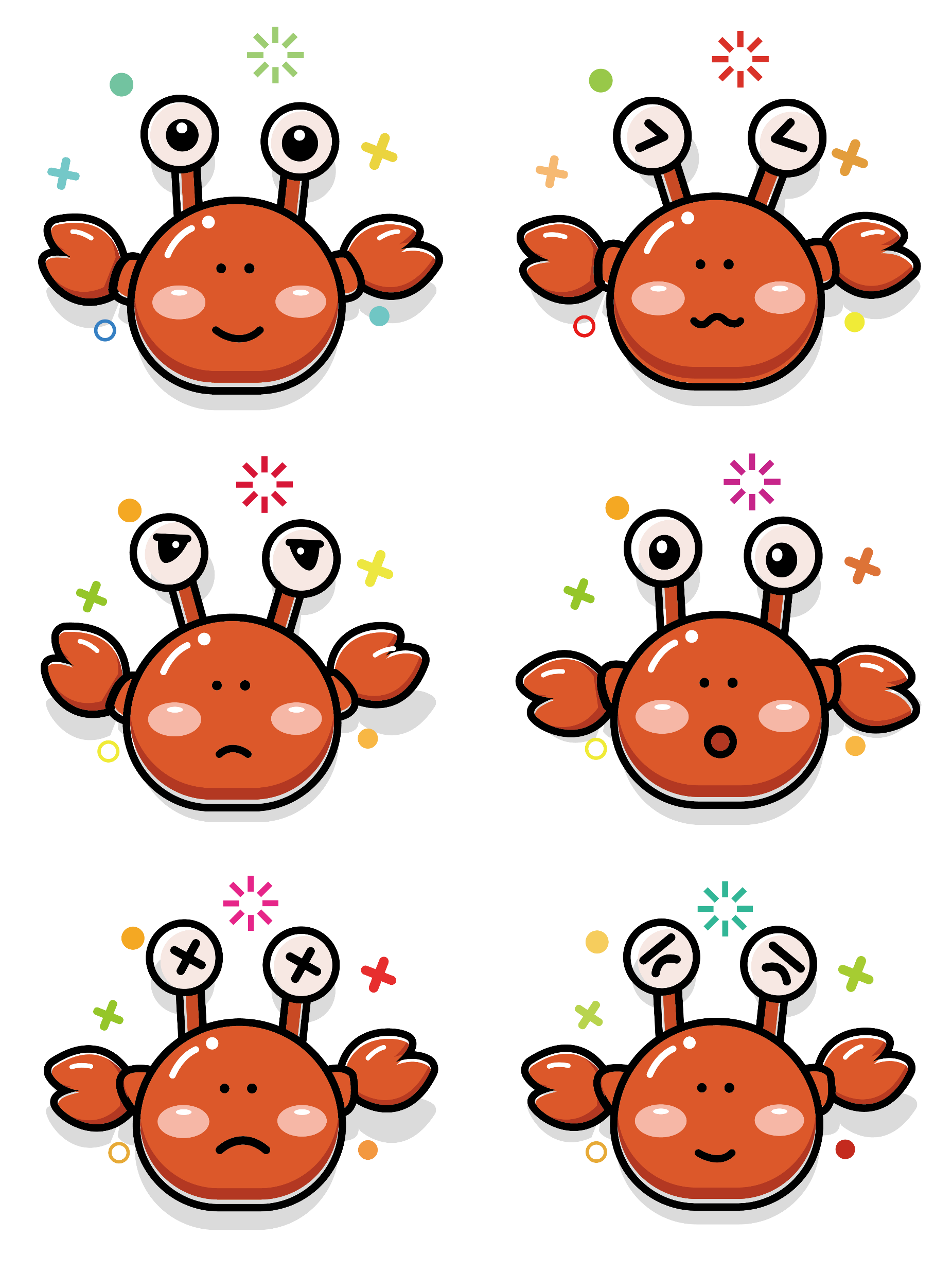 美妙有趣的音乐课

开始啦！
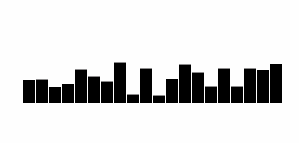 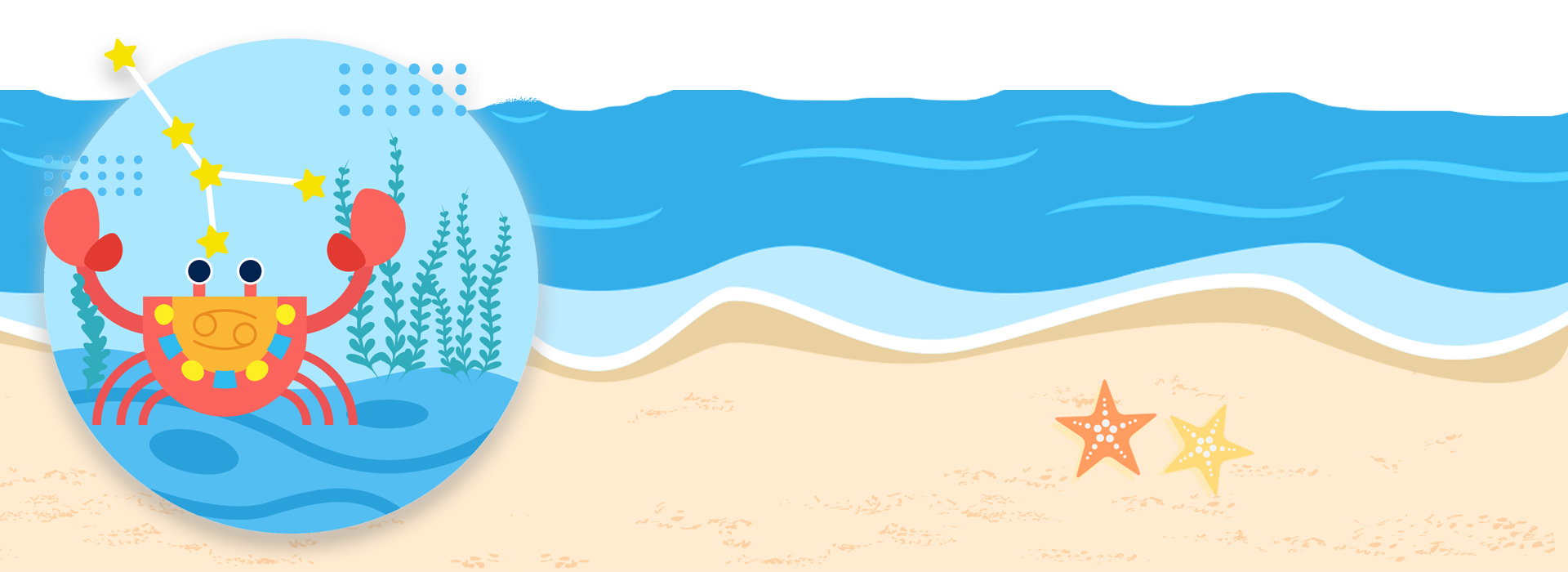 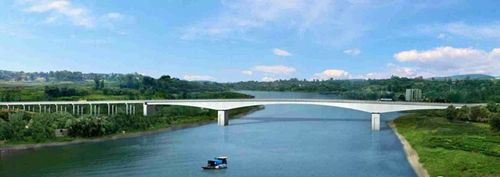 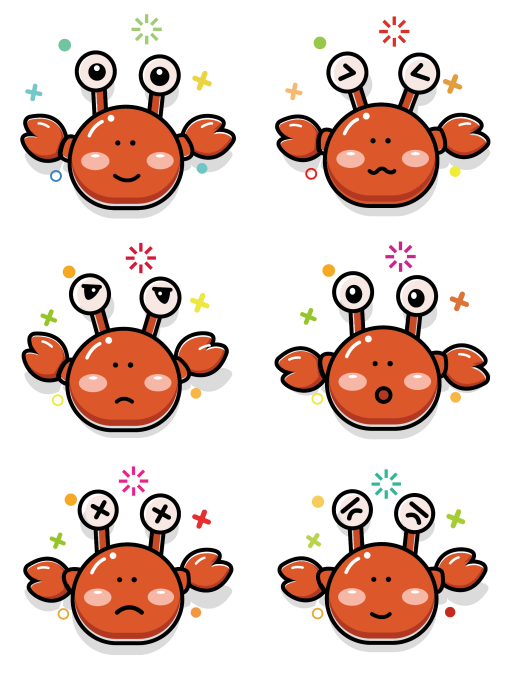 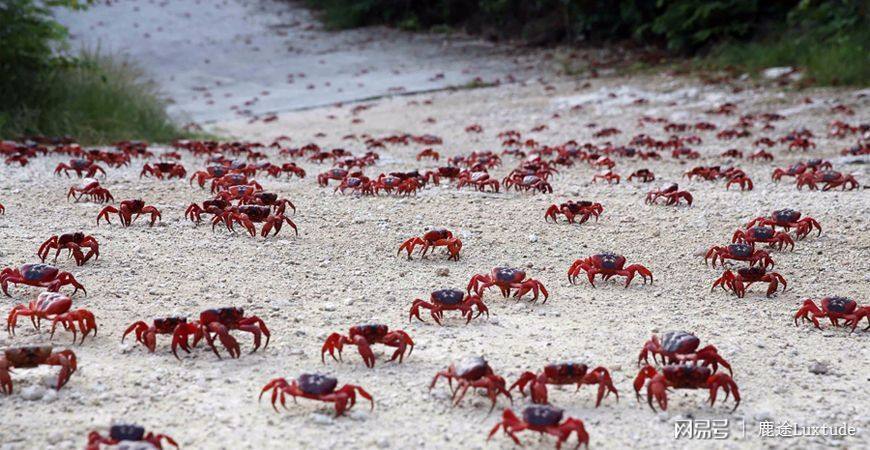 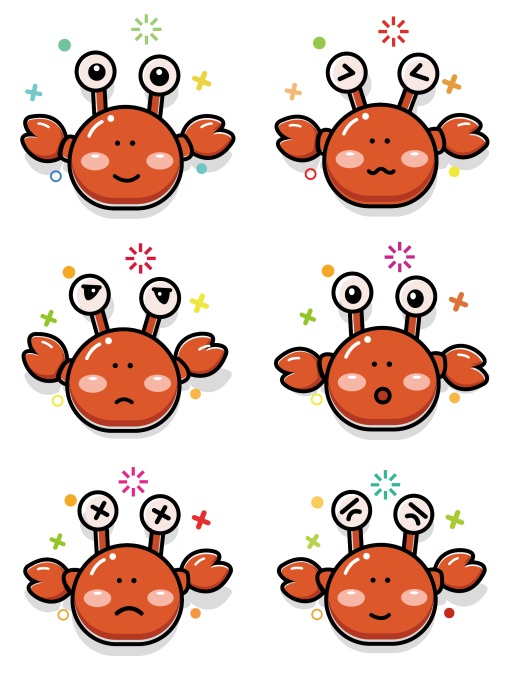 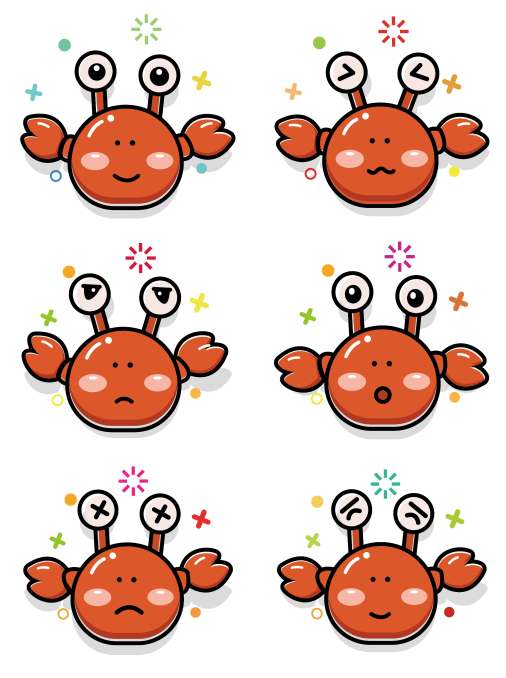 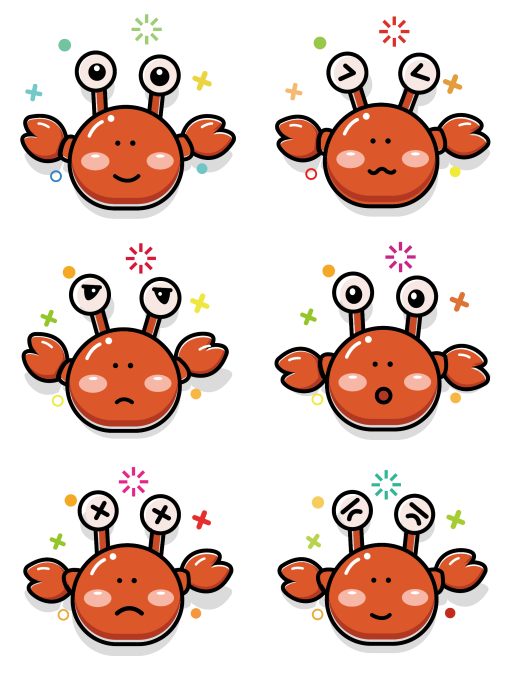 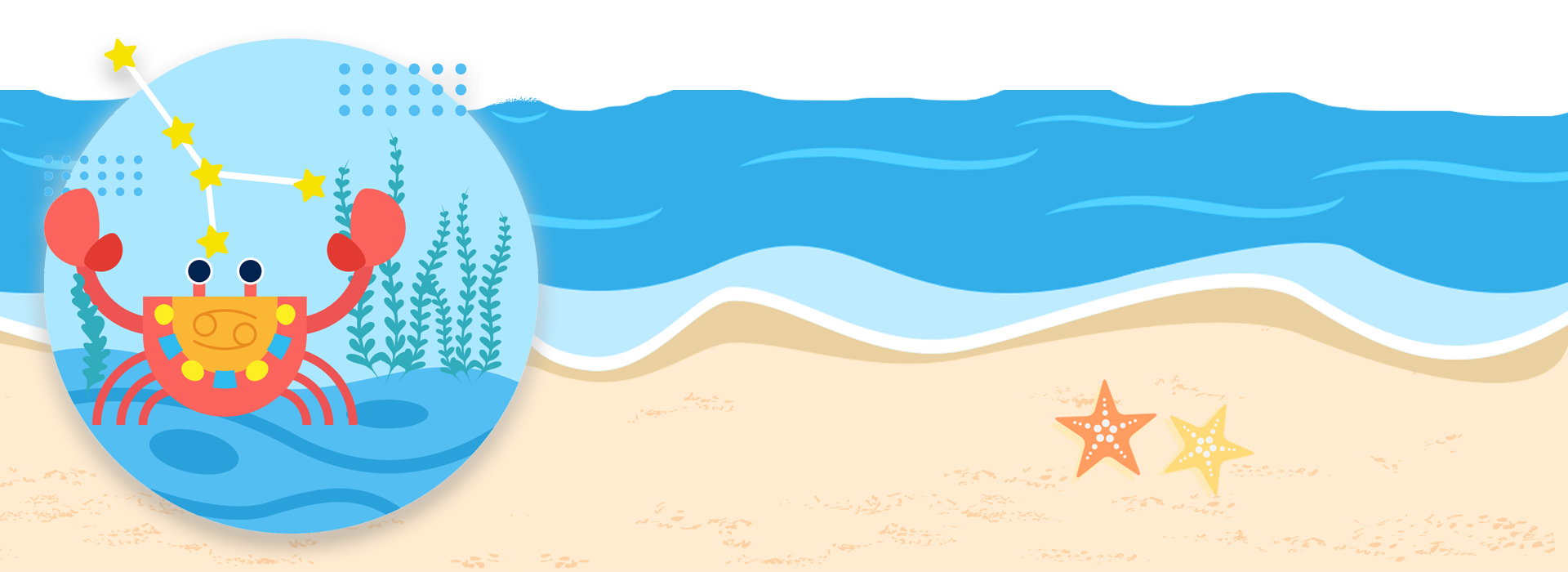 爬海歌
泸县海潮民歌
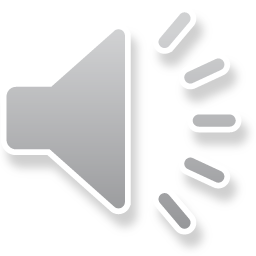 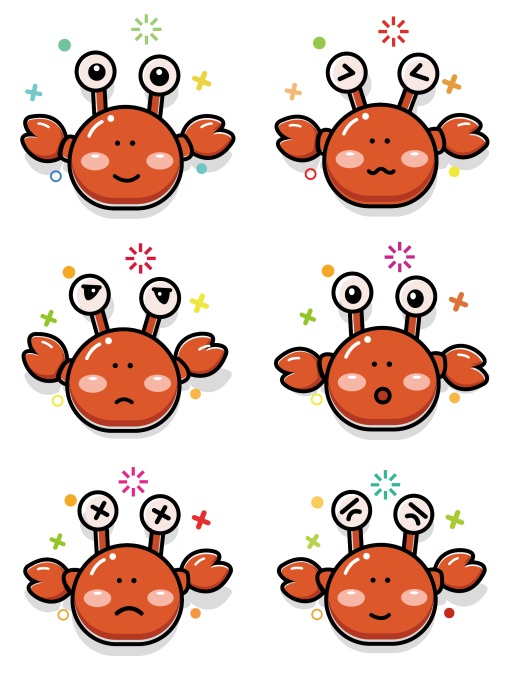 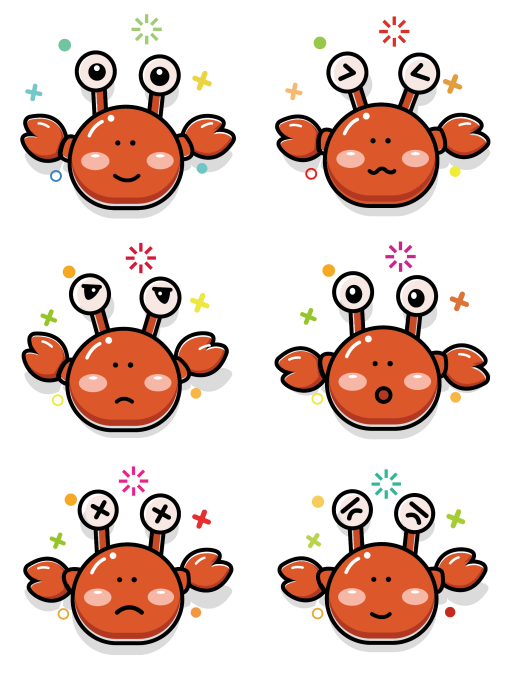 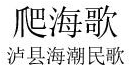 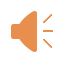 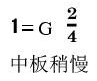 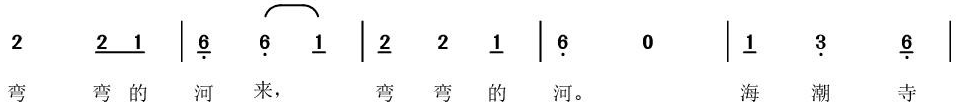 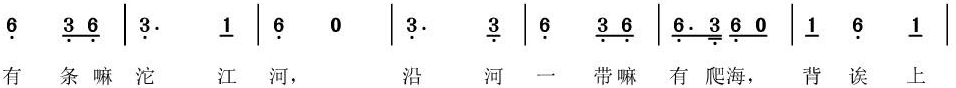 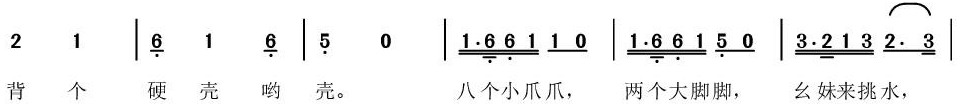 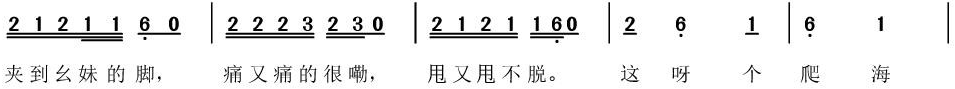 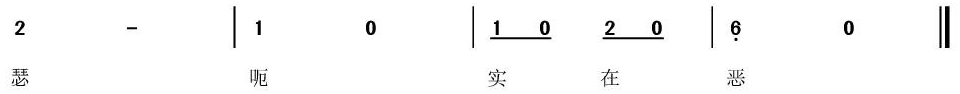 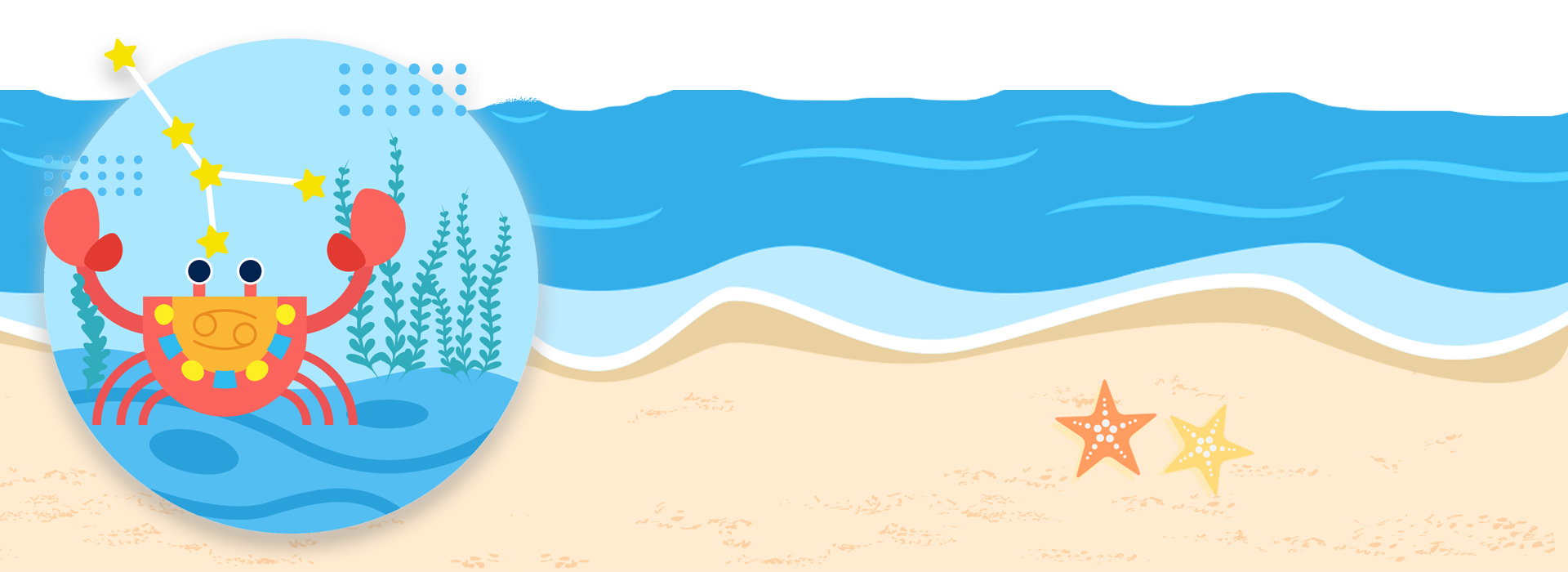 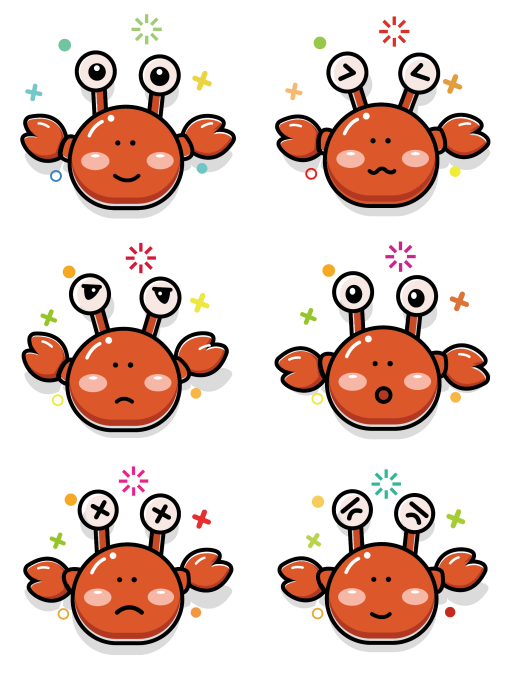 爬海歌
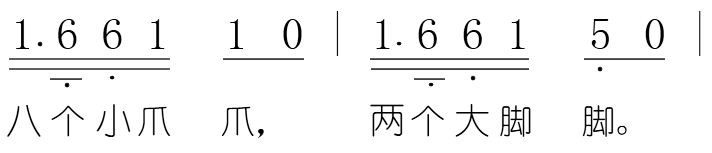 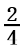 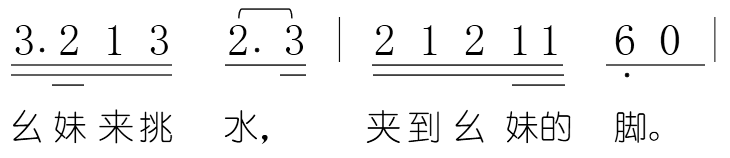 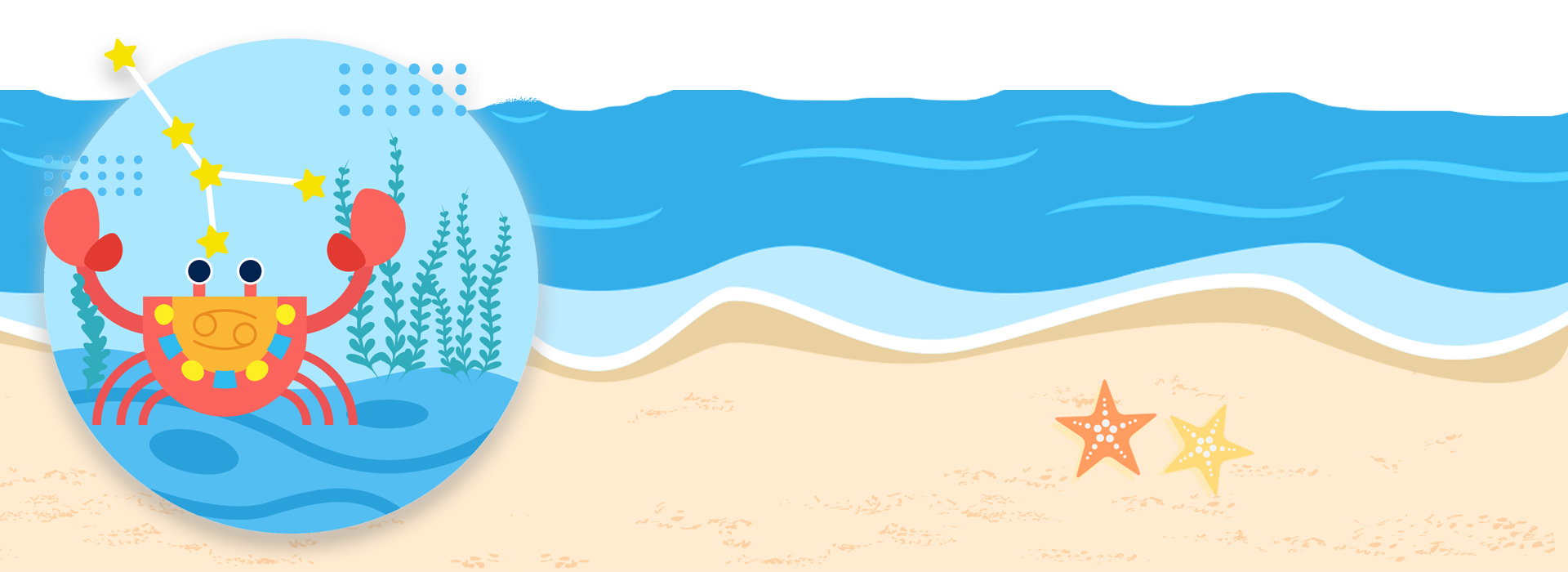 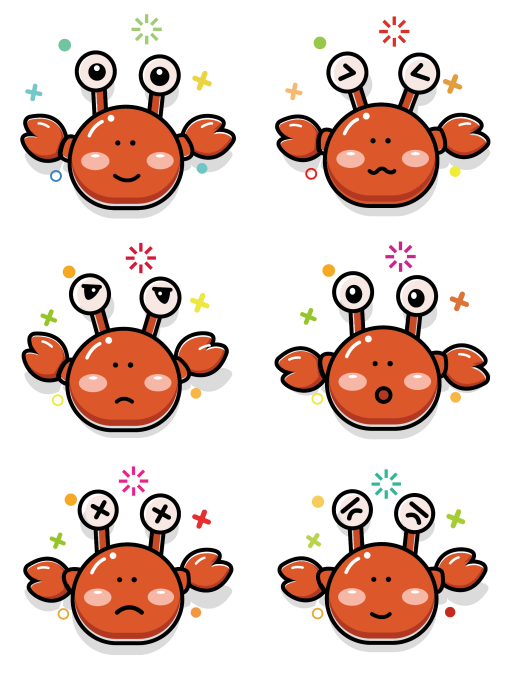 爬海歌
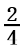 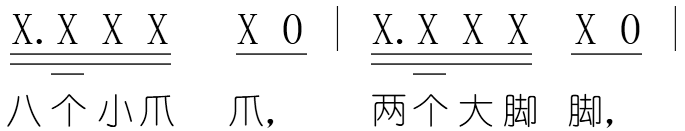 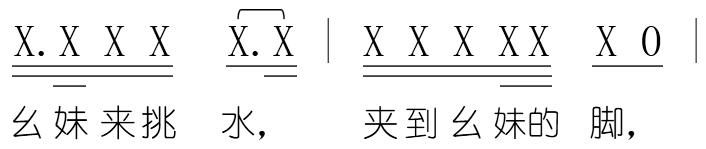 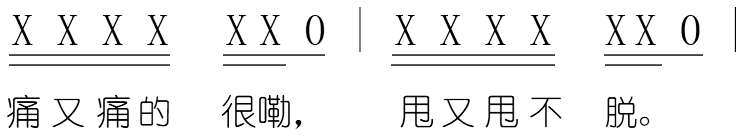 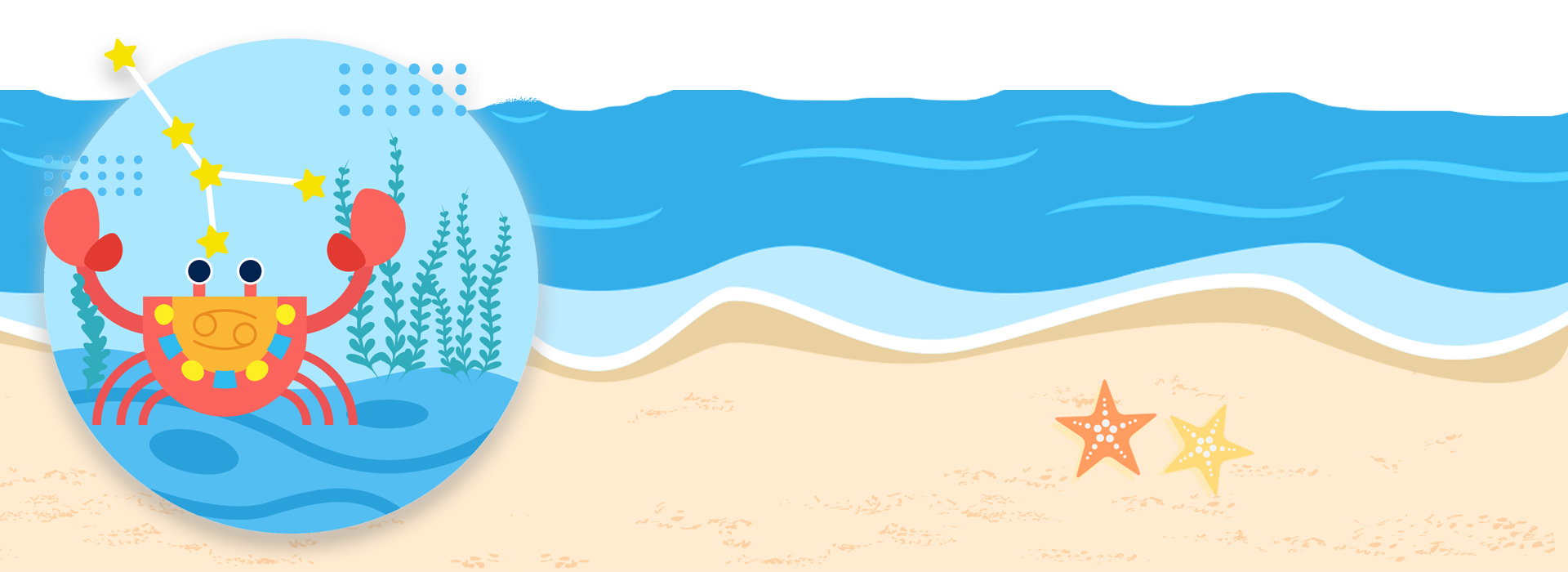 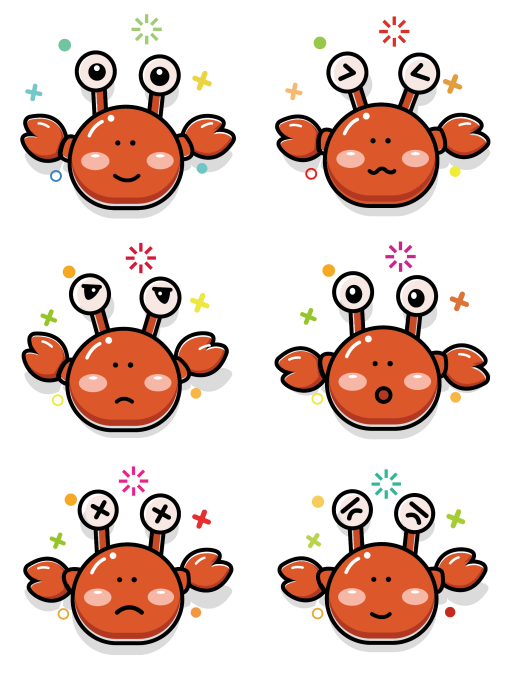 爬海歌
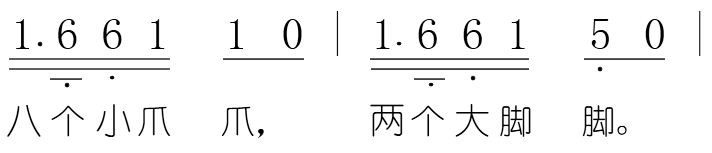 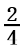 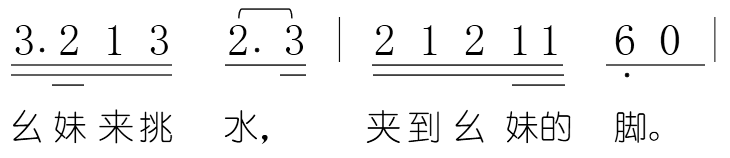 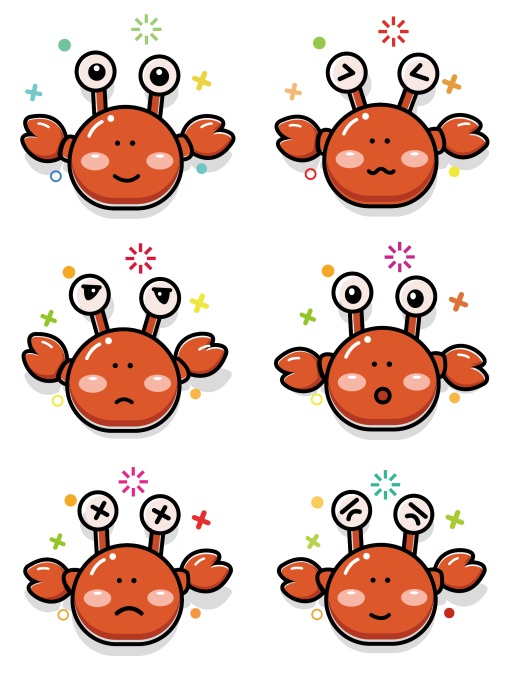 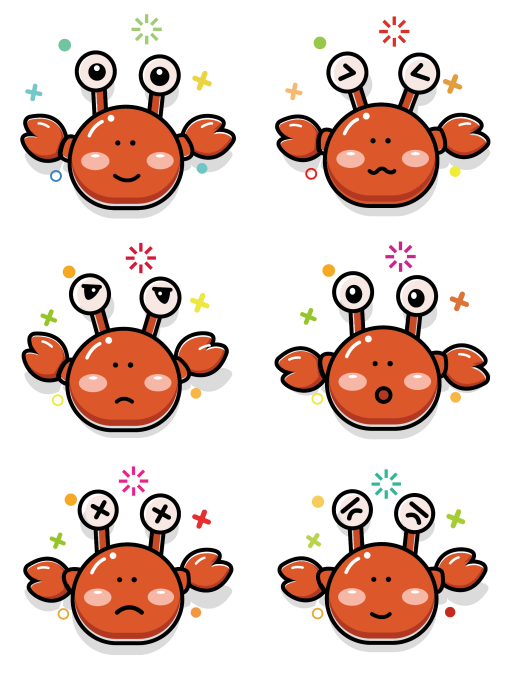 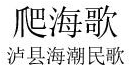 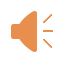 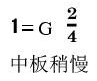 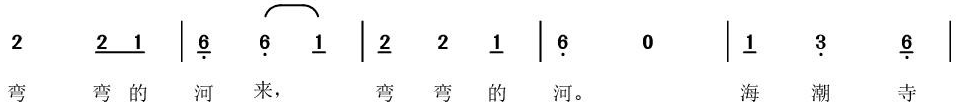 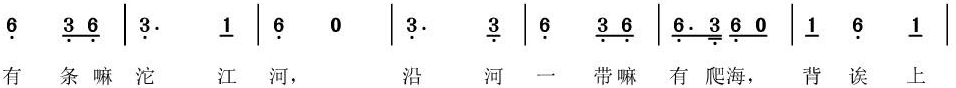 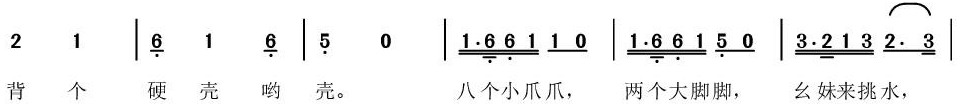 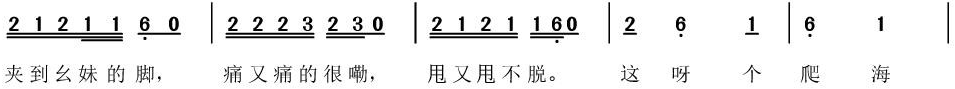 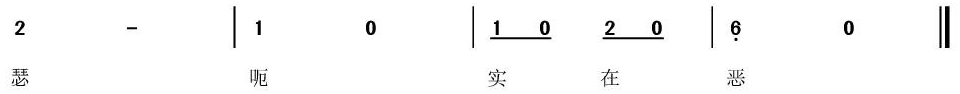 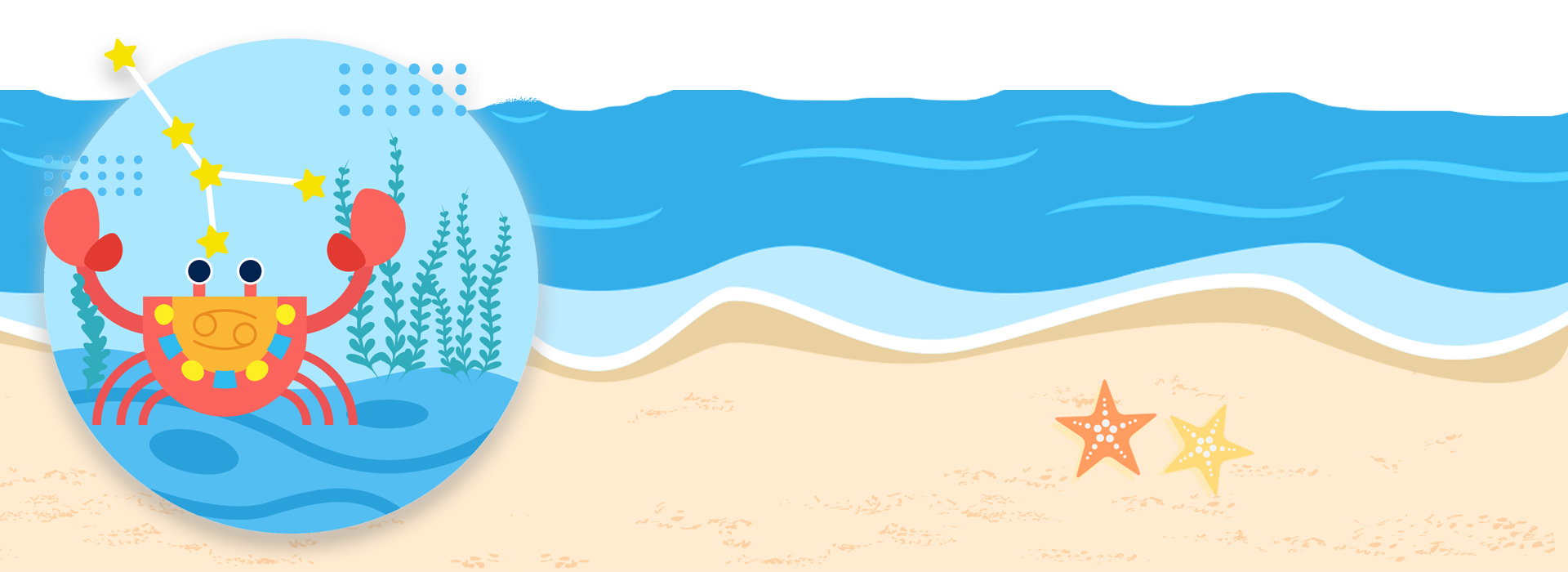 爬海歌
泸县海潮民歌